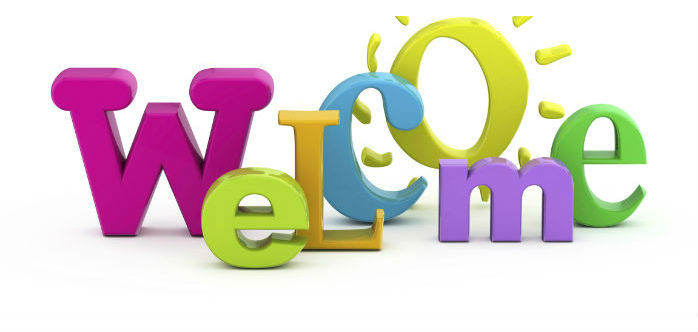 बेहतर स्वlस्थ  मे आपका स्वागत है..
कोशिकीय पोषण थेरेपी ( CELLULAR NOURISHMENT THERAPY)
 
  मानव शरीर 63 ट्रिलियन कोशिकाओं से मिलकर बना होता है 

  हमारे अनियमित खान पान की वजह से कोशिकाओं को पर्याप्त पोषण नहीं मिला पता है जिसकी वजह से हमारा  प्रतिरक्षा तंत्र कमजोर हो जाता है 

  संतुलित आहार एवं पोषक तत्वों के पर्याप्त अवशोषण से हम स्वस्थ्य रह   सकते हैं
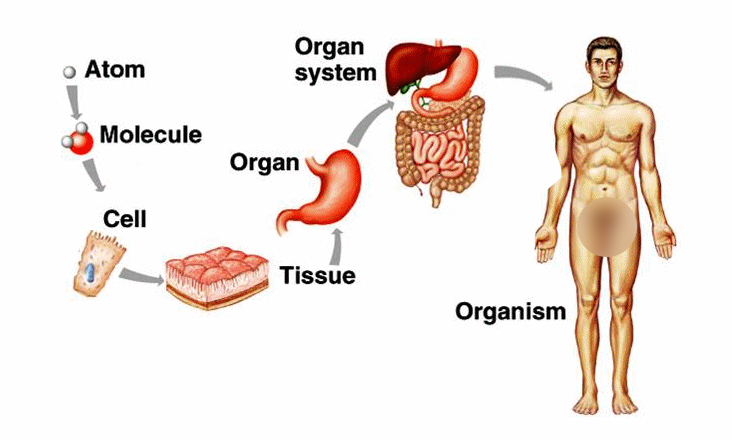 आदर्श स्वkस्थ्य के 4 स्तम्भ
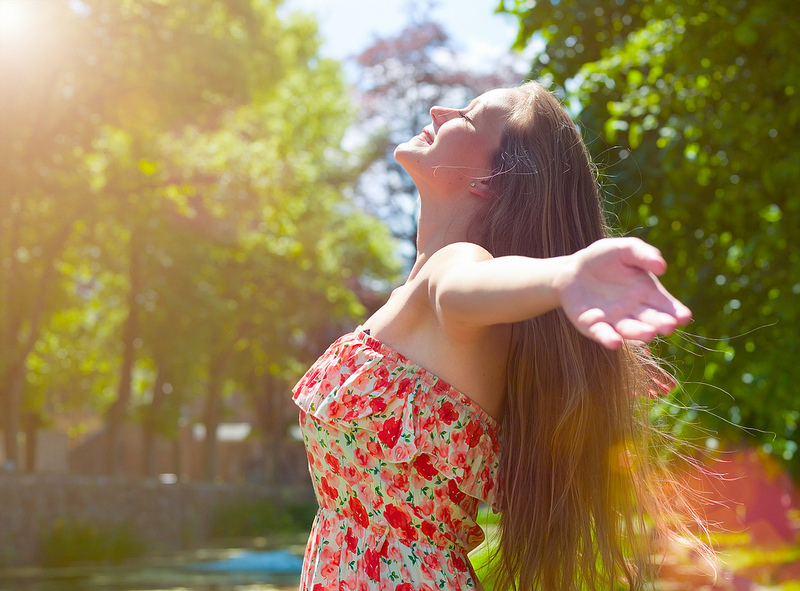 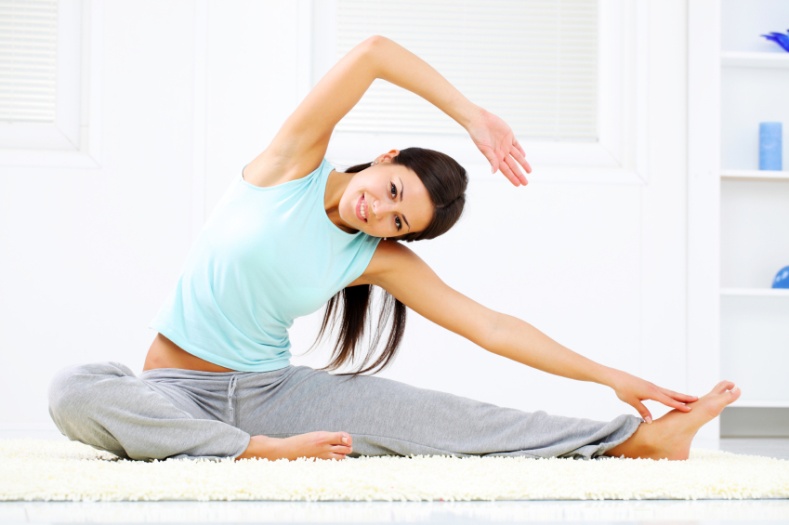 E
A
R
N
सकारात्मक सोच(POSITIVE ATTITUDE)
नियमित व्यायाम  (EXERCISE)
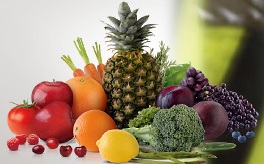 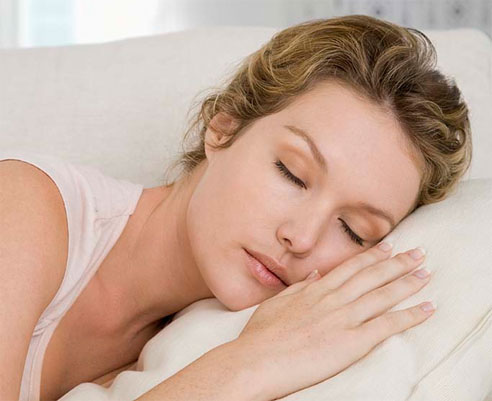 ?
भरपूर आराम  (ADEQUATE REST)
संतुलित आहार  (BALANCE DIET)
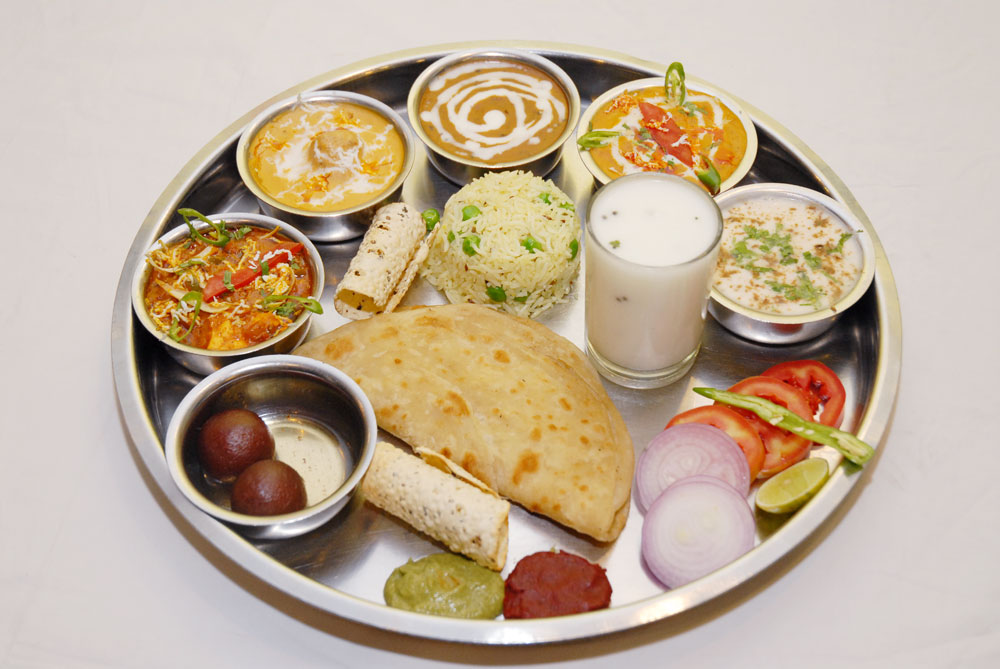 संतुलित आहार (BALANCE DIET)
कार्बोहाइड्रेट - चावल, चपाती , आलू , मिठाई 
फैट - घी , तेल , डालडा 
प्रोटीन- दाल, अण्डा , दूध, नॉन -वेज  
विटामिन / मिनरल्स - ताजे  फल , हरी सब्जियां 
फाइबर - रेशेदार फल / सलाद 
पानी - 2  से 3 लीटर ( 8 -10 गिलास )
ज्यादा मात्रा
कम  मात्रा
भागदौड़ वाली जिंदगी
जंकफ़ूड
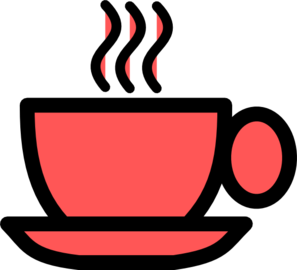 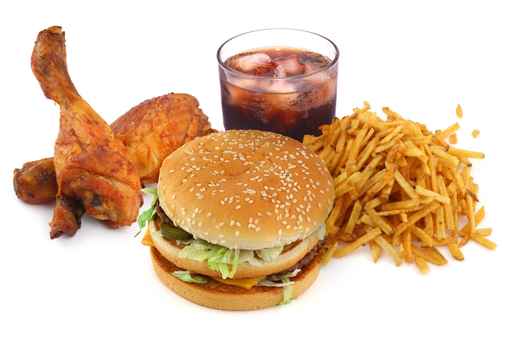 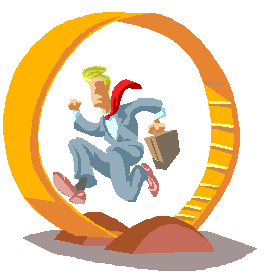 चाय
दूध
वाली
चाय
एक खतरनाक पेय ..
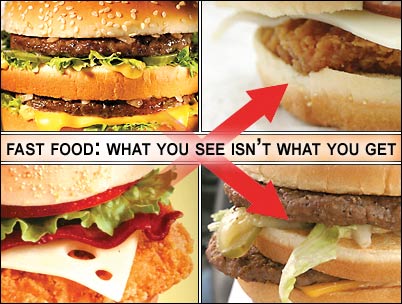 पोषक तत्त्व नही .. केवल स्वाद और हानिकारक  तेल मसाले
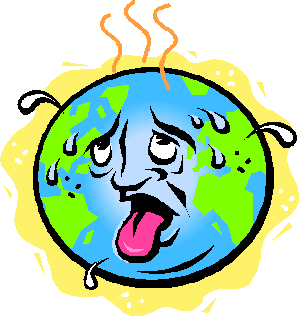 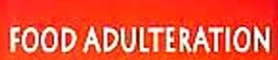 प्रदूषण
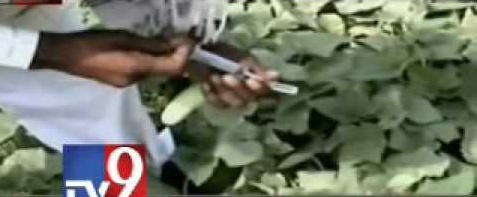 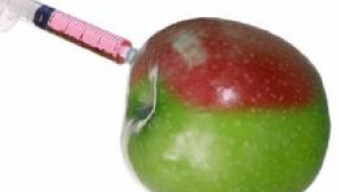 पिछले 30 वर्षो से प्रदूषित खेती

. दूध में ओक्सीटोसीन के इंजेक्शन

. यूरिया

. कीटनाशक

. केमिकल युक्त सब्जियां

. कारबाइड युक्त फल

. हाइब्रिड किस्म के अनाज
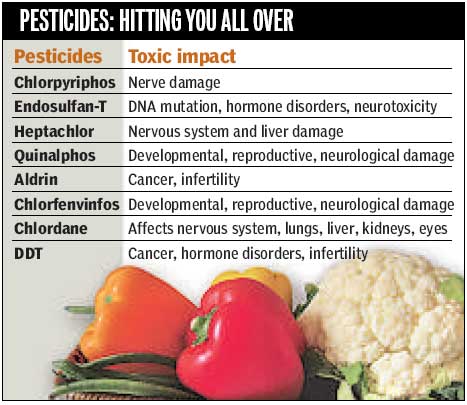 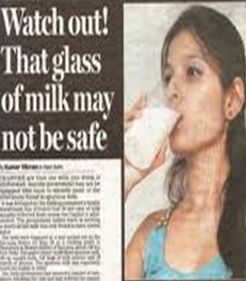 भोजन के साथ 4 से 5 किलो हानिकारक केमिकल का सेवन प्रति वर्ष
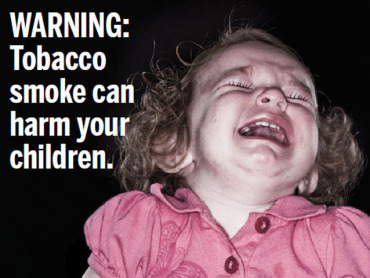 बुरी आदते…
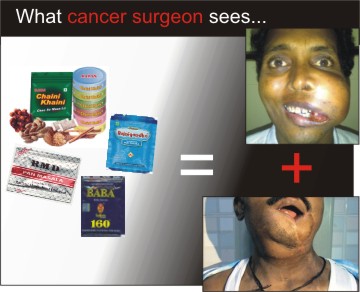 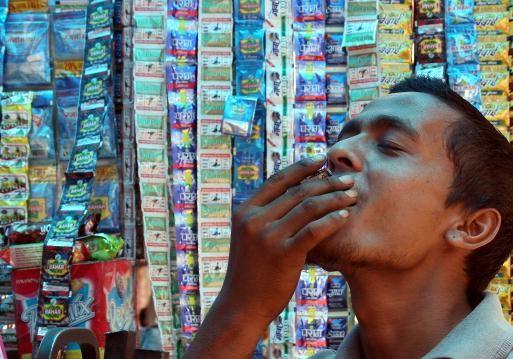 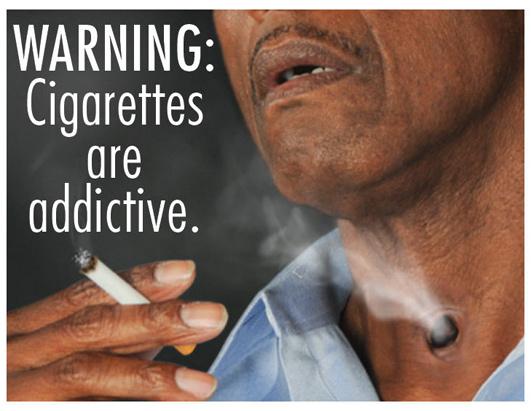 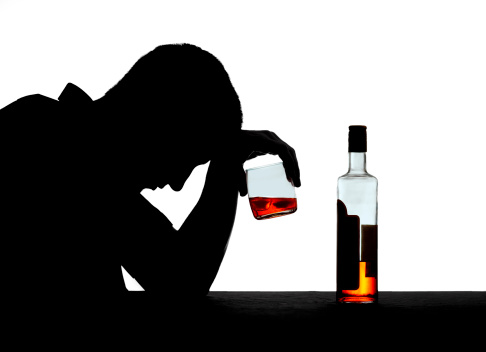 शरीर की रोग प्रतिरोध झमता का सत्यानाश..
मोटापा
हर बीमारी की जड़
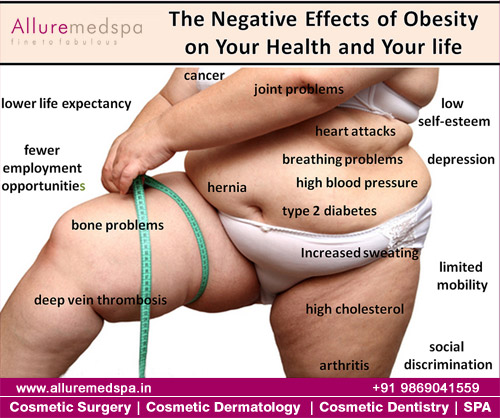 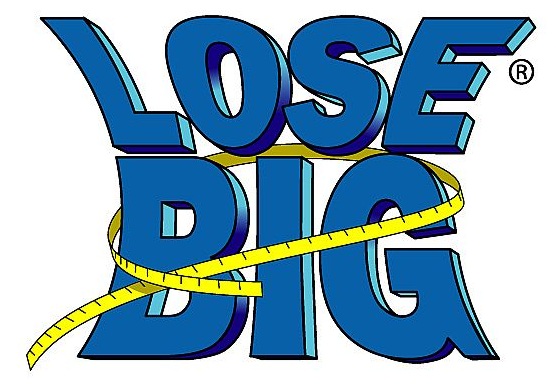 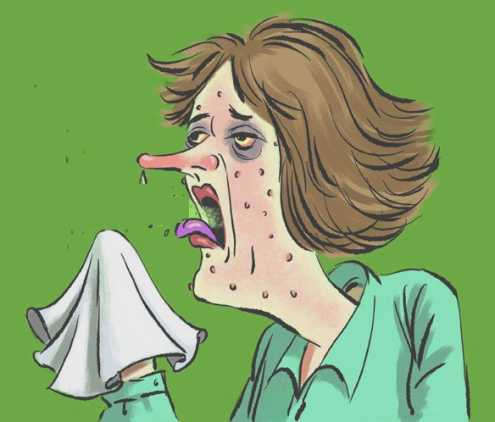 जीवन शैली से होने वाली बीमारियाँ
इलाज . इलाज . इलाज
सालो साल
चलता हैं
इलाज
. कैंसर
. हार्ट अटैक
. ब्लड प्रेशेर

. अस्थमा
. अल्सर
. हड्डियों के रोग
. खून की कमी
लाखो रुपये खर्च
औसतन
. शुगर
1500 से 2000 रुपये प्रतिदिन खर्च
जैसे ही गंभीर बीमारी आती हैं हम सब कुछ करने तैयार हो जाते हैं
. मोटापा
फिर समाधान आज क्यों नही …
………समाधान …………
रहन - सहन और खान - पान में परिवर्तन
आदर्श स्वIस्थ्य के 4 स्तम्भ
नियमित व्यायाम
EXERCISE
सकारात्मक सोच 
POSITIVE ATTITUDE
भरपूर आराम 
ADQUATE REST
संतुलित आहार 
PROPER NUTRITION
निर्णय आपका
इलाज या आहार संपूरक
प्राकृतिक
आहार संपूरक
प्रोटीन शरीर का बिल्डिंग ब्लाक हैं
PROTEIN
(प्रोटीन)
WALL
BRICK
Building Block of Human Body .
हमारे शरीर में प्रोटीन के कार्य
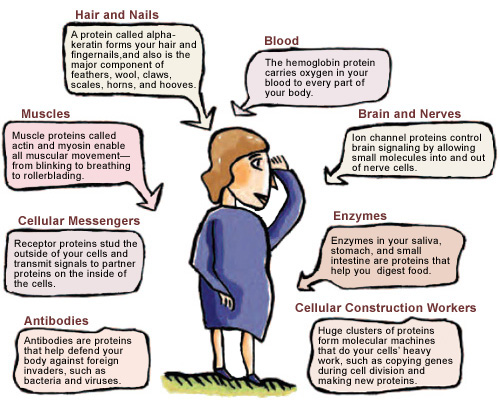 बाल / नाख़ून
हीमोग्लोबिन
/मांसपेशियां
पाचक रस
प्रतिरोधक क्षमता
क्या आप पर्याप्त प्रोटीन लेते है ..?
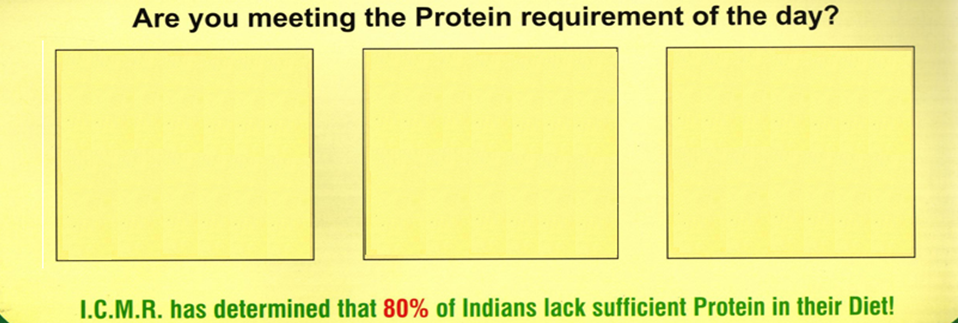 आजकल  प्रोटीन                                                दूध  -(1 गिलास) - 2 ग्राम 
                               प्रोटीन
दाल -(1 कटोरी) – 2 ग्राम 
                               प्रोटीन 
रोटी – (8-10)         1 ग्राम 
                                प्रोटीन
प्रोटीन           प्रतिदिन
यदि किसी का वजन                                          
60 किलो हो तो उसे 
60 ग्राम प्रोटीन प्रति 
दिन लेना चाहिए ।
दो गिलास दूध=4 ग्राम
दो कटोरी दाल=4 ग्राम
दस रोटी  = 10 ग्राम
अन्य भोजन = 12 ग्राम
टोटल 30ग्राम
अन्य भोजन
गैप 30 ग्राम प्रोटीन प्रति दिन
50 % गैप
इंडियन काउंसिल ऑफ़ मेडिकल रिसर्च के अनुसार  …
                         80 % भारतीय अपने खाने में  प्रयाप्त प्रोटीन नही लेते हैं
प्रोटीन पाउडर

उच्च क्वालिटी का प्रोटीन आवश्यक एमिनो एसिड  के साथ  प्रतिदिन की शारीरिक जरूरतों को पूरा करता हें .
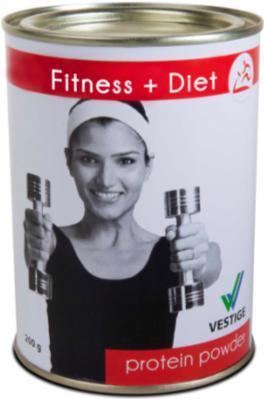 प्रत्येक 10 ग्राम पाउडर में 
8.2 ग्राम प्रोटीन
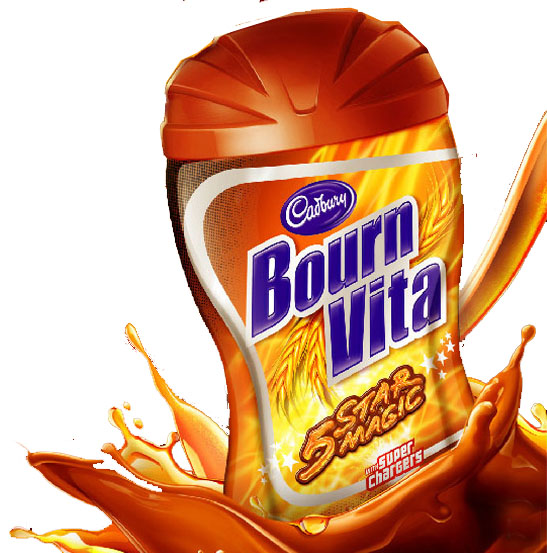 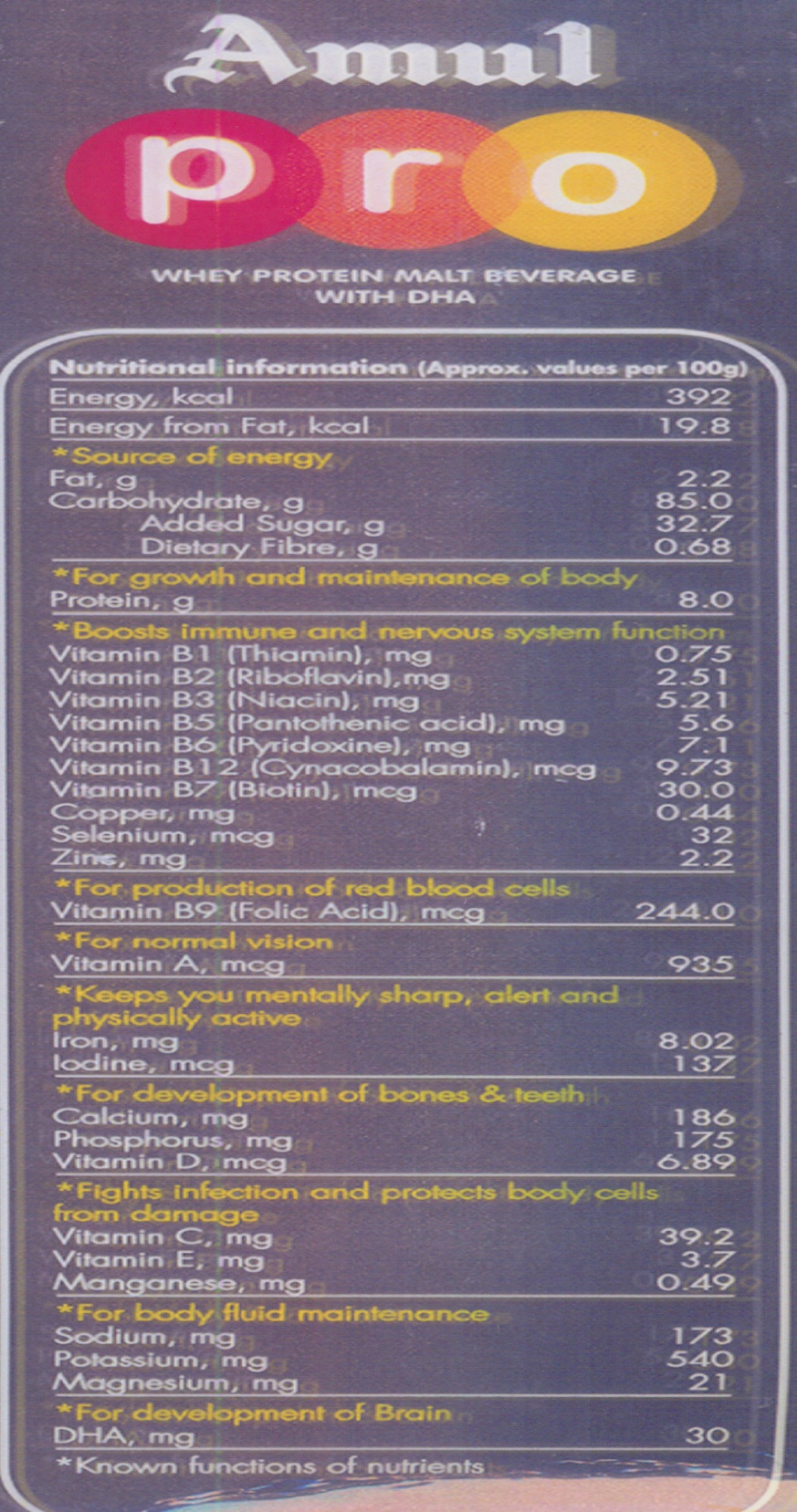 7 gm PROTEIN/ 100 gm
9 ESSENTIAL AMINO ACIDS- ????
PDCASS SCORE- ???
बाज़ार के एक डब्बे के बराबर हमारा एक चम्मच है …
बाज़ार का प्रोडक्ट
100 gms = 7 gms
कीमत - 100  रुपये
हमारा प्रोडक्ट ( VESTIGE )
10 gms = 8.2 gms
कीमत - 30  रुपये
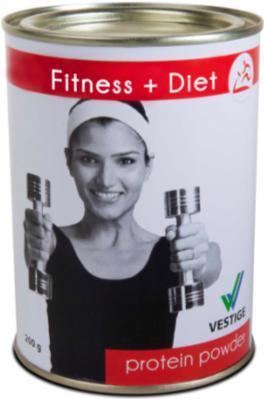 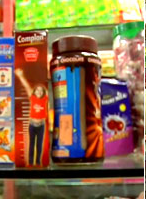 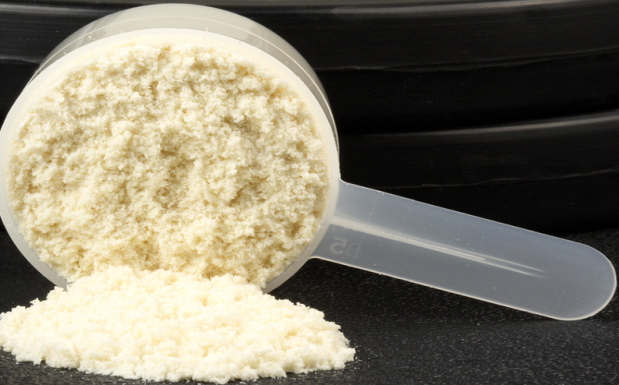 =
विटामिन मिनरल
एक स्वस्थ्य व्यक्ति  13 प्रकार के विटामिन 11 मिनरल प्रतिदिन
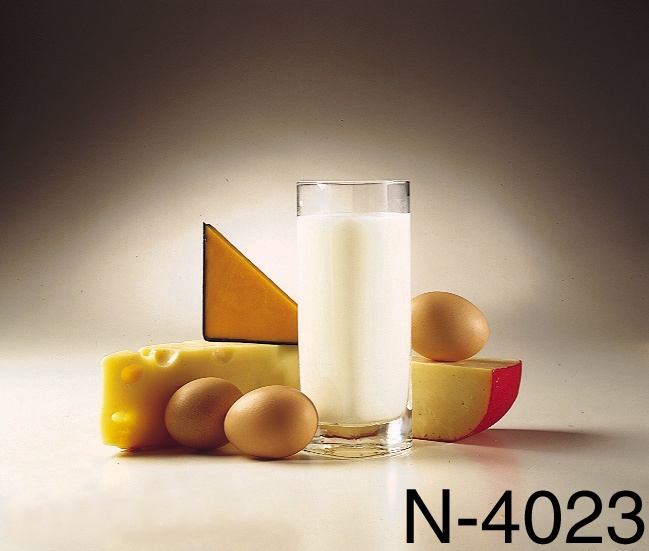 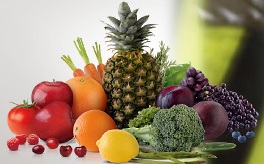 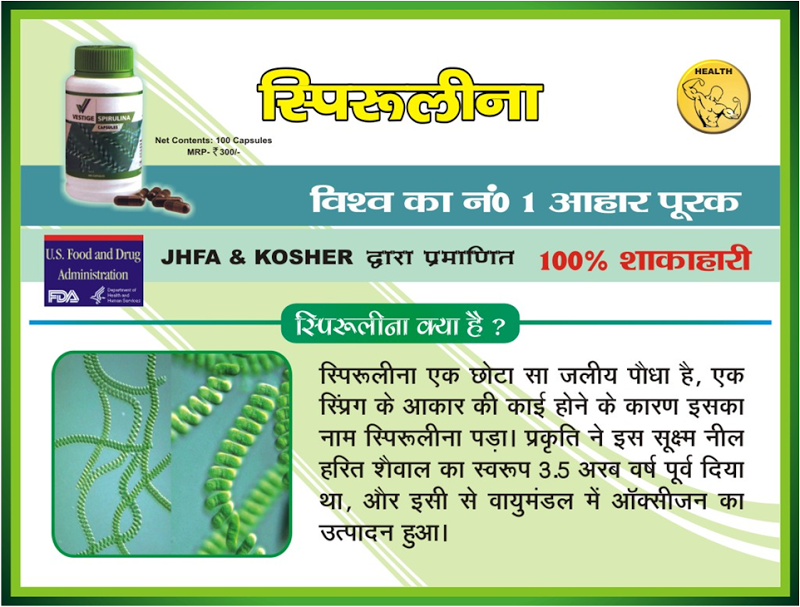 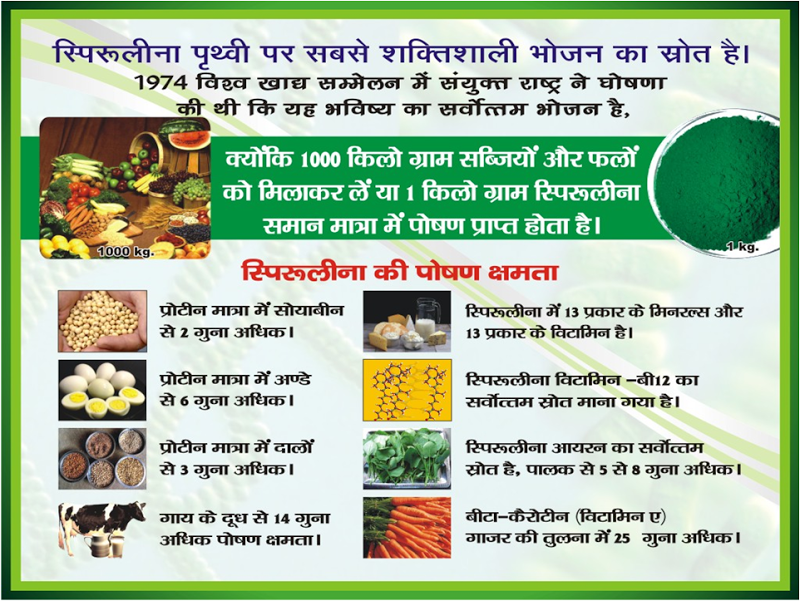 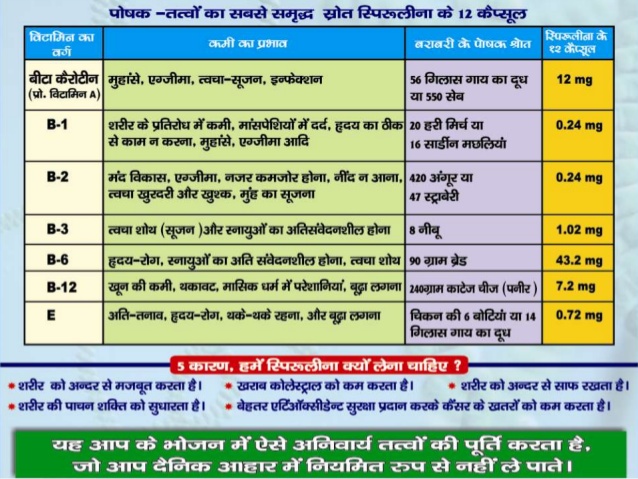 उच्च रक्त चाप ( हाई ब्लड प्रेशर )
हाई बीपी का मुख्या कारण 
 हमारे भोजन में बुरे फैट / वसा की ज्यादा  मात्रा  जैसे - घी , तेल , डालडा , तली हुई चीज़ें
 बुरे  फैट खून की नालियों में जम जाते है  और उन्हें सकरा कर देते है 

 भोजन में अच्छे फैट / वसा - जैसे- ओमेगा  3  का अभाव  ( अखरोट , जैतून तेल , अलसी , सालमन फिश )
 ओमेगा 3 - खून की नालियों बुरे फैट को जमने नहीं देता है और पुराने  जमे हुए फैट को  शरीर से बहार निकल देता है
उच्च रक्त चाप ( हाई ब्लड प्रेशर )- इलाज
BY PASS SURGERY
 (बायपास सर्जरी)
ANGIOPLASTY
(ऐंजिओप्लास्टी)
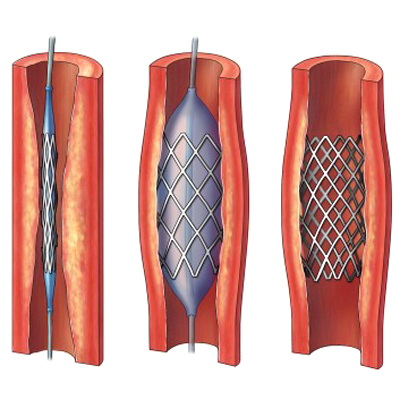 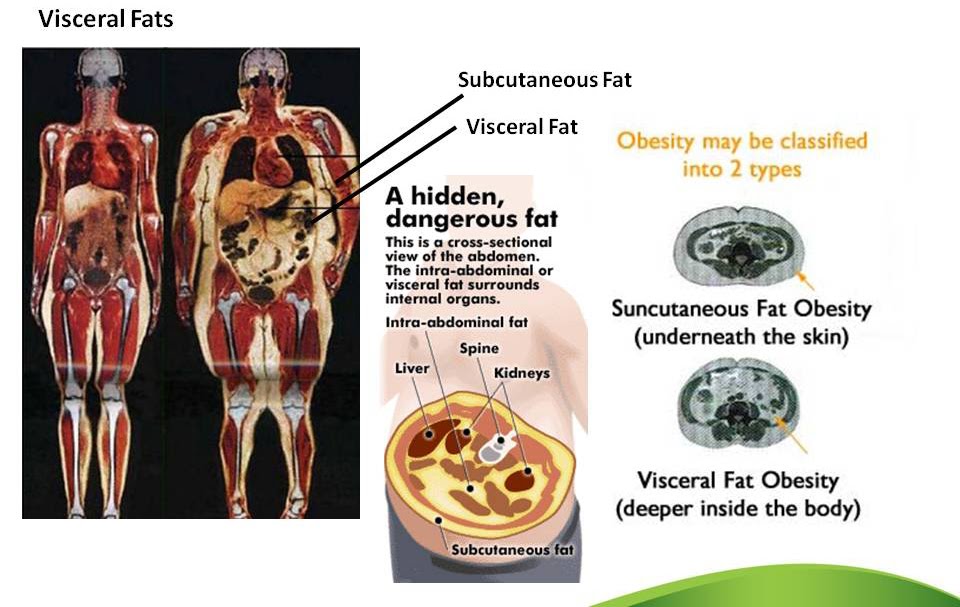 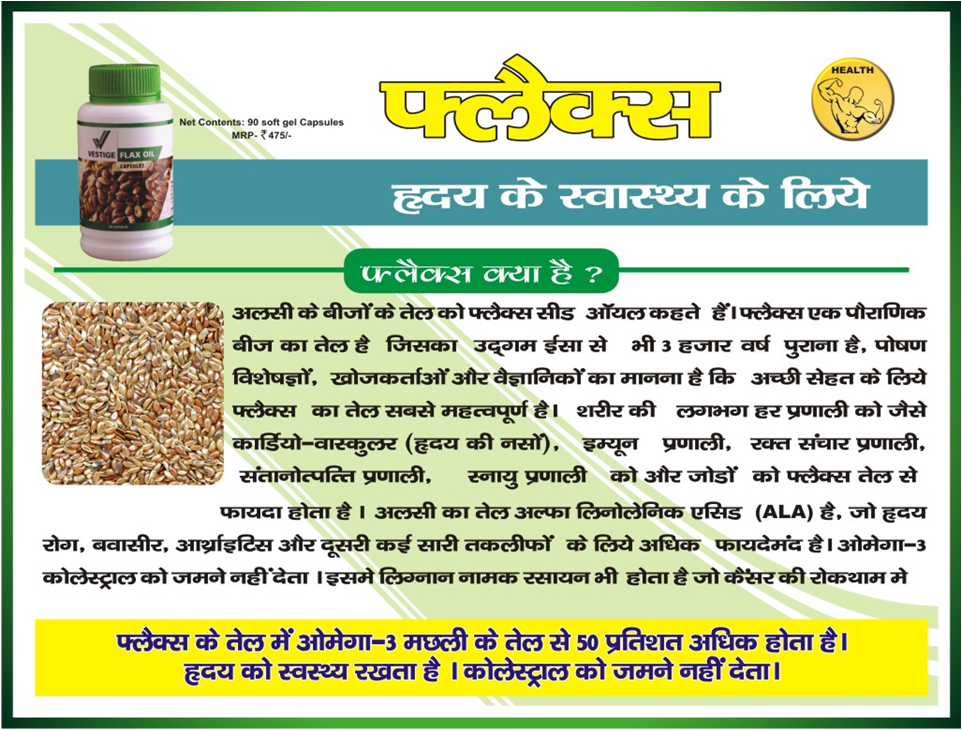 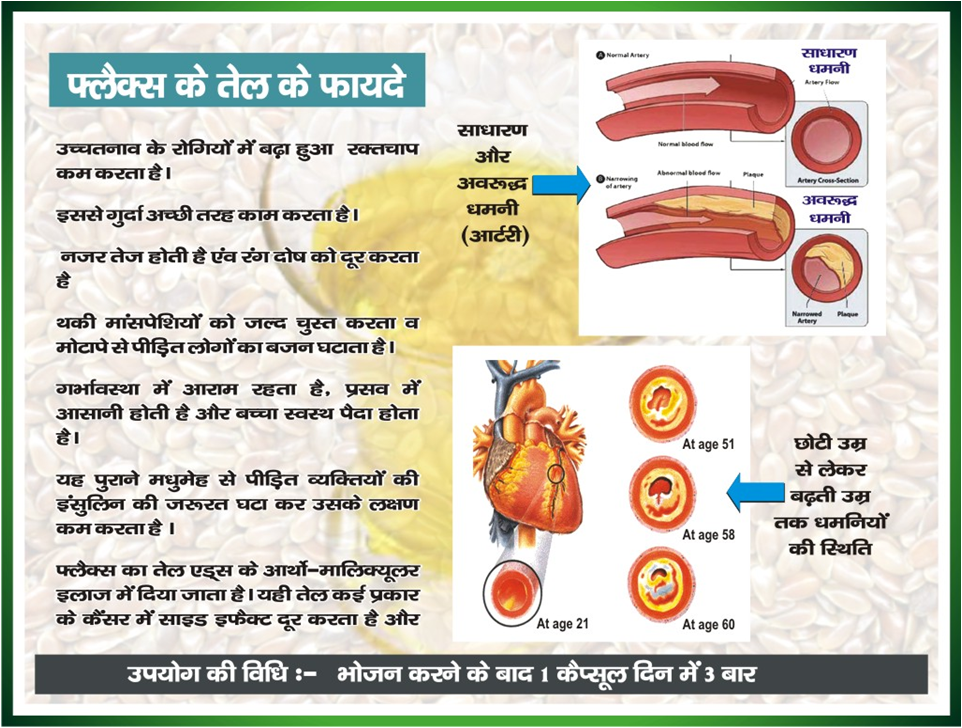 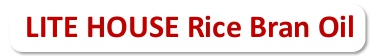 लाइट  हाउस  राईस ब्रान आयल चावल की बाहरी भूरे रंग की पर्त से उत्पादित पौष्टिक खाद्य तैल है।  इसे बिना किसी कठोर रसायन के उपयोग किये  पेटेंटेड फिजीकल रिफाइनिंग पद्धति के माध्यम से परिष्कृत किया जाता है , ताकि इसमें उपलब्ध ओराइजिनोल की गुणवत्ता प्राकृतिक रूप से बानी रहे। 
अंतर्राष्ट्रीय शोध रिपोर्ट बताते हैं कि ओराइजिनोल हमारे स्वास्थय की लिए कई तरह से लाभदाययक है 

अंतर्राष्ट्रीय मानकों की सिफारिशों में सबसे अनुकूल  
WHO ( विश्व स्वस्थ्य संगठन )
NIN  ( नेशनल इंस्टिट्यूट ऑफ  न्यूट्रीशन) 
AHA  ( अमेरिकन हार्ट एसोसिएशन)
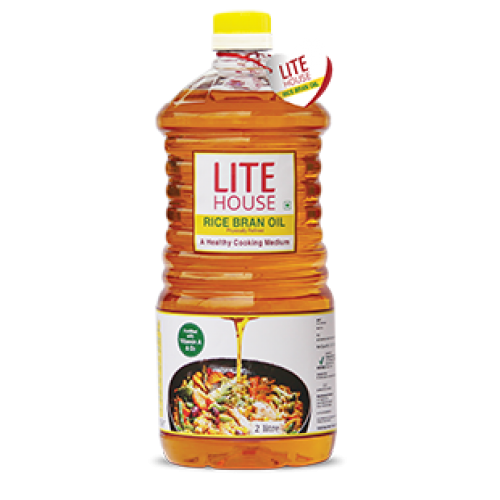 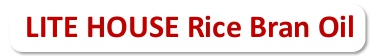 लाभ और विशेषतायें
सबसे संतुलित और बहुपयोगी  खाने का तेल
हृदय को स्वस्थ्य रखने में मदद करता है 
फेरुलिस एसिड महिलाओं में मेनोपॉज ( हॉर्मोन असंतुलन) के समय होने वाली समस्याओं जैसे - हॉट फ्लश  आदि से निपटने में मदद करता है 
सुन्दर-जवाँ  त्वचा-  राईस ब्रान आयल में स्क्वालेन अच्छी मात्र में पाया जाता है जो असमय बुढ़ापे / झुर्रियों को रोकता है ( एंटीएजिंग ). स्क्वालेन (Squalene) मानव त्वचा कोशिकाओं में प्राकृतिक रूप से पाया जाता है जो की त्वचा में नमी बनाये रखता है।  
कैन्सर से बचाव -  (Tocotrienols) टोकोट्रिनोल्स  औऱ (Phytosterols) फाइटोस्टेरोल्स घटक कैंसर से बचाव करते हैं 
स्नायु तंत्र ( Nervous  System )-  राईस ब्रान आयल में पाया जाने वाला विटामिन E स्नायु तंत्र (Nervous  System)  को स्वस्थ्य बनाये रखता है
साधारण खाना पकाने वाले तेल - फ्राइंग के दौरान ऑक्सीडेशन की वजह से चिपचिपे हो जाते हैं लेकिन राईस ब्रान आयल अधिक तापमान पर भी स्टेबल (स्थायी) रहता है जिससे खाना नॉन-स्टिकी बनता है और कम अवशोषित होता है.  सलाद , कुकिंग  और तलने आदि सभी के लिए उपयुक्त
डायबिटीज में ग्लूकोस  कोशिका के अंदर नहीं जा पता है
>126 mg/dl DIABETES
100-126 mg/dl        PRE-DIABETES
<100 mg/dl NORMAL
डायबिटीज / शुगर
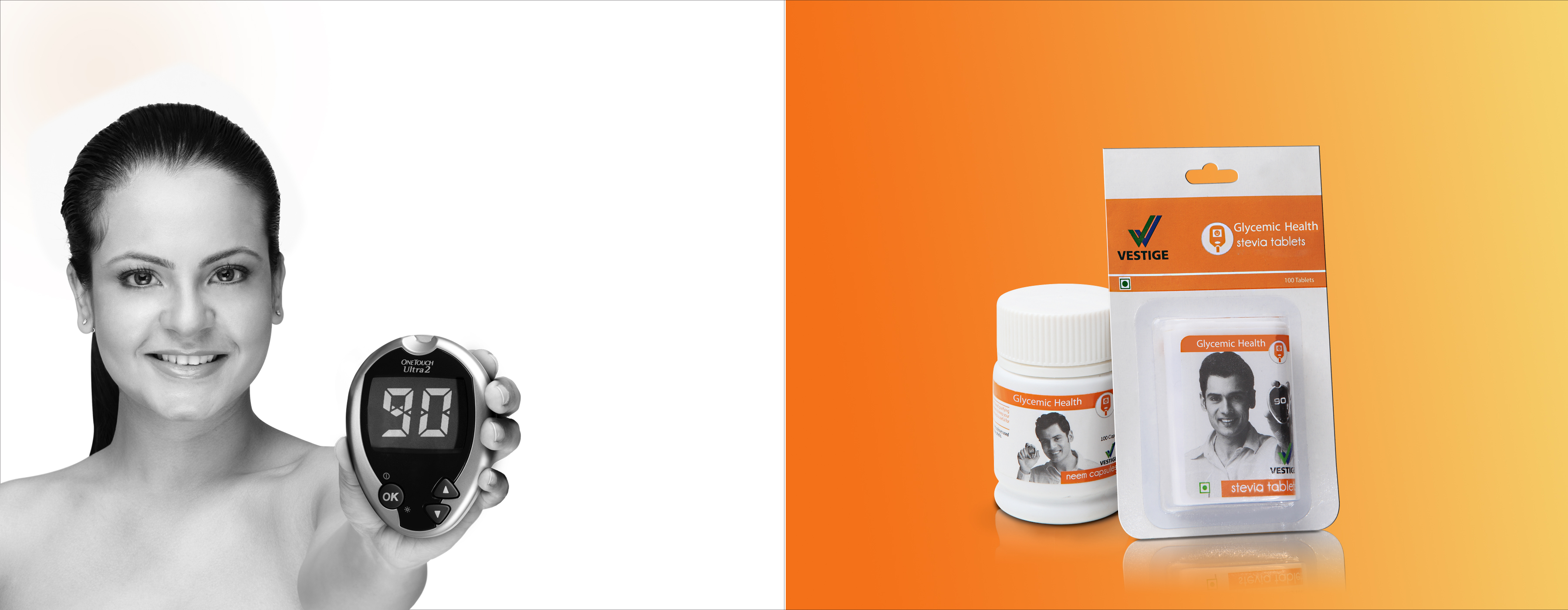 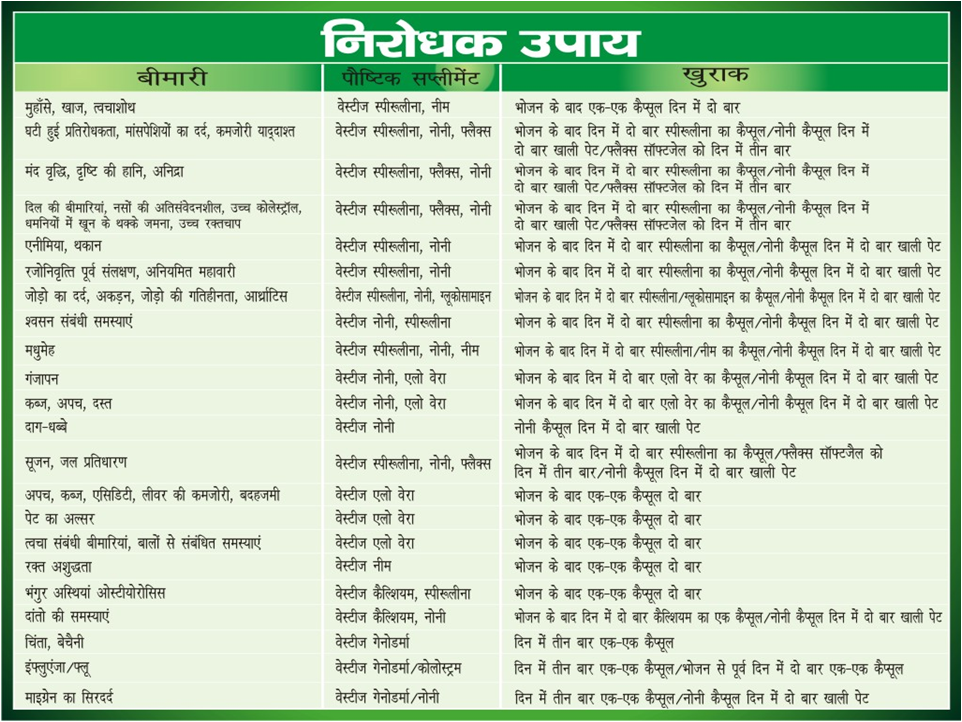 THANKS
WISH U WELLTH